La mediazione linguistica e interculturale
Stefano Tedeschi
Sapienza Università di Roma
Mediare - Mediatore
mediare1 v. intr. e tr. [dal lat. tardo mediare «dividere per metà; interporsi», der. di medius «medio»] (io mèdio, ecc.). – 1. intr. (aus. avere) Essere interposto, essere in mezzo: 2. tr. a. Conciliare, comporre un contrasto facendo opera di mediazione: b. Nel linguaggio filos., mettere in relazione logica un termine con un altro.
mediatóre s. m. (f. -trice) [dal lat. tardo mediator -oris, der. di mediare «interporsi, esser mediatore»]. – 1. a. In genere, chi s’interpone fra due persone cercando di portarle a un accordo, di far concludere loro una trattativa (anche, ente, organismo, governo, ecc., che intervengono a fare opera di mediazione per favorire la soluzione di controversie o la stipulazione di accordi internazionali m. culturale (o interculturale), chi svolge la professione di mediare tra due o più culture, talora molto distanti l’una dall’altra, al fine di favorire l’inserimento di persone immigrate assistendole nei loro rapporti con la pubblica amministrazione, le strutture sanitarie ed educative, la comunità sociale del paese ospitante. b. Persona che esplica attività di mediazione nella stipulazione di un contratto, sia occasionalmente, sia con carattere di professione, riconosciuta dalla legge e autorizzata dall’iscrizione in appositi ruoli presso le camere di commercio: c. In senso estens. e fig.: i sensi sono m. fra l’intelletto e gli oggetti esterni; in partic., il m. divino, Cristo, in quanto intercede presso il Padre a favore degli uomini (v. mediazione).
La mediazione e il processo linguistico
Rispetto al mittente e al destinatario:

La mediazione cognitiva

La mediazione relazionale


La mediazione duplice
La mediazione triadica
Le mediazione e il processo linguistico
Rispetto al messaggio:

Mediazione intralinguistica: diacronica, diatopica, diafasica, diastratica

Mediazione interlinguistica

Mediazione translinguistica
La mediazione e il processo linguistico
Rispetto al canale:

Intrasemiotica: stesso canale comunicativo

Intersemiotica: diverso canale comunicativo
La mediazione e il processo linguistico
Rispetto al codice:

Mediazione nella comunicazione verbale

Mediazione nella comunicazione non verbale
La mediazione e il processo linguistico
Rispetto al contesto:

Mediazione istituzionale: convenzionale e creativa

Mediazione informale

Mediazione culturale

Mediazione Interculturale
La mediazione e il processo linguistico
La mediazione interculturale:

Individuale / personalizzata

Di vicinato o di quartiere

Comunitaria
La mediazione interculturale
- Etnocentrica

- Transculturale
La mediazione e il processo linguistico
Rispetto alla motivazione:

Mediazione preventiva
Mediazione riabilitativa
Mediazione facilitatrice
Mediazione trasformativa
Mediazione narrativa
Mediazione ed educazione
La Mediazione Interculturale e 
l’apprendimento delle lingue straniere
Interprete 

Traduttore 

Mediatore
La Mediazione come operazione sociale
La mediazione è un processo attraverso il quale due o più parti si rivolgono liberamente a un terzo neutrale, il mediatore, per ridurre gli effetti indesiderabili di un grave conflitto. La mediazione mira a ristabilire il dialogo tra le parti per poter raggiungere un obiettivo concreto: la realizzazione di un progetto di riorganizzazione delle relazioni che risulti il più possibile soddisfacente per tutti.
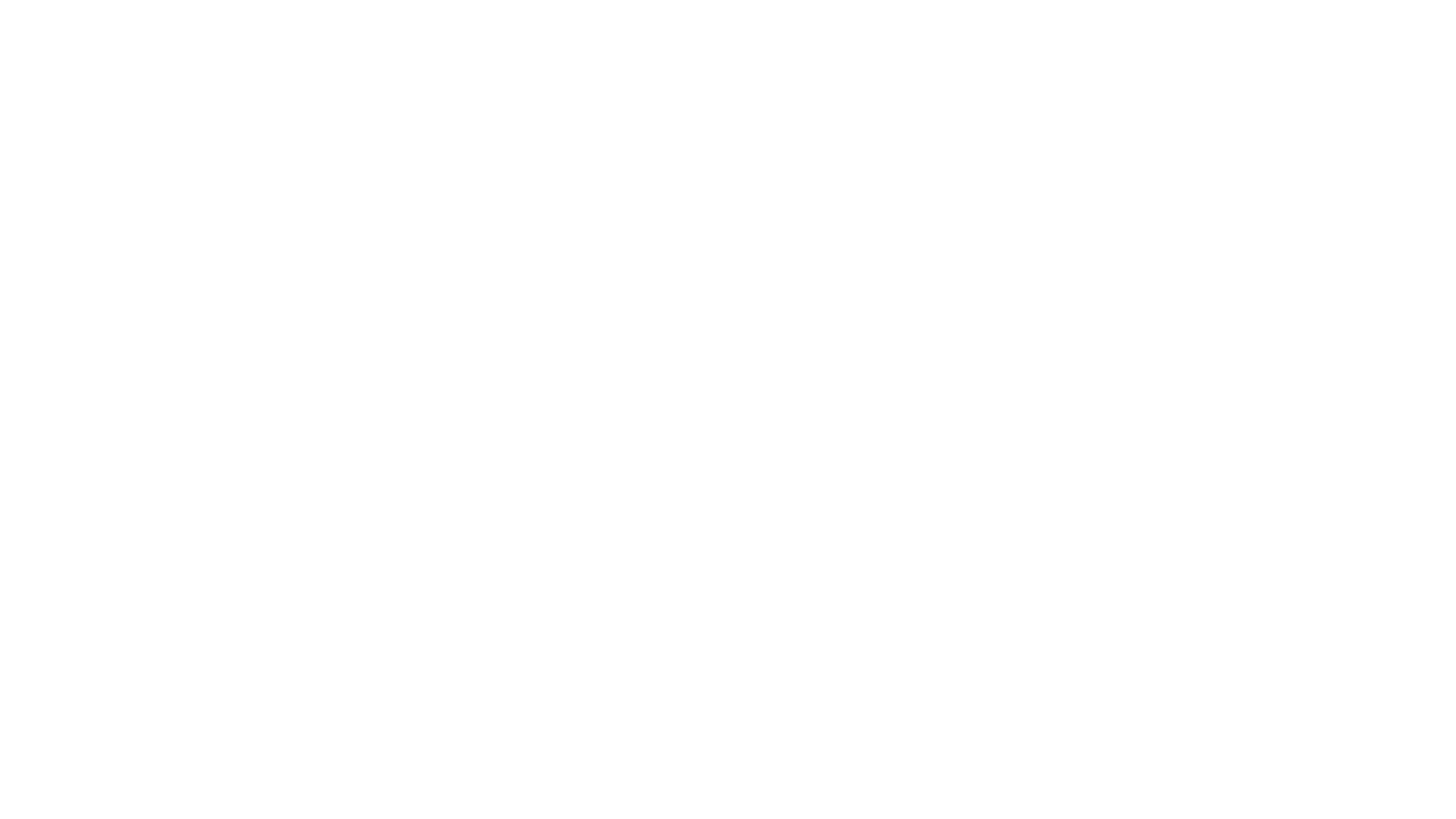 La mediazione è un atto intenzionale che consente di creare o rendere evidenti i legami che sussistono tra due soggetti apparentemente lontani. Significa collocarsi negli spazi interpersonali per favorire collegamenti tra elementi lontani: è un prisma che trasforma raggi di luce invisibili nei sette colori dell’arcobaleno.
TAROZZI M., La mediazione educativa. Mediatori culturali tra uguaglianza e differenza, Clueb, Bologna 1998, pp. 129-130
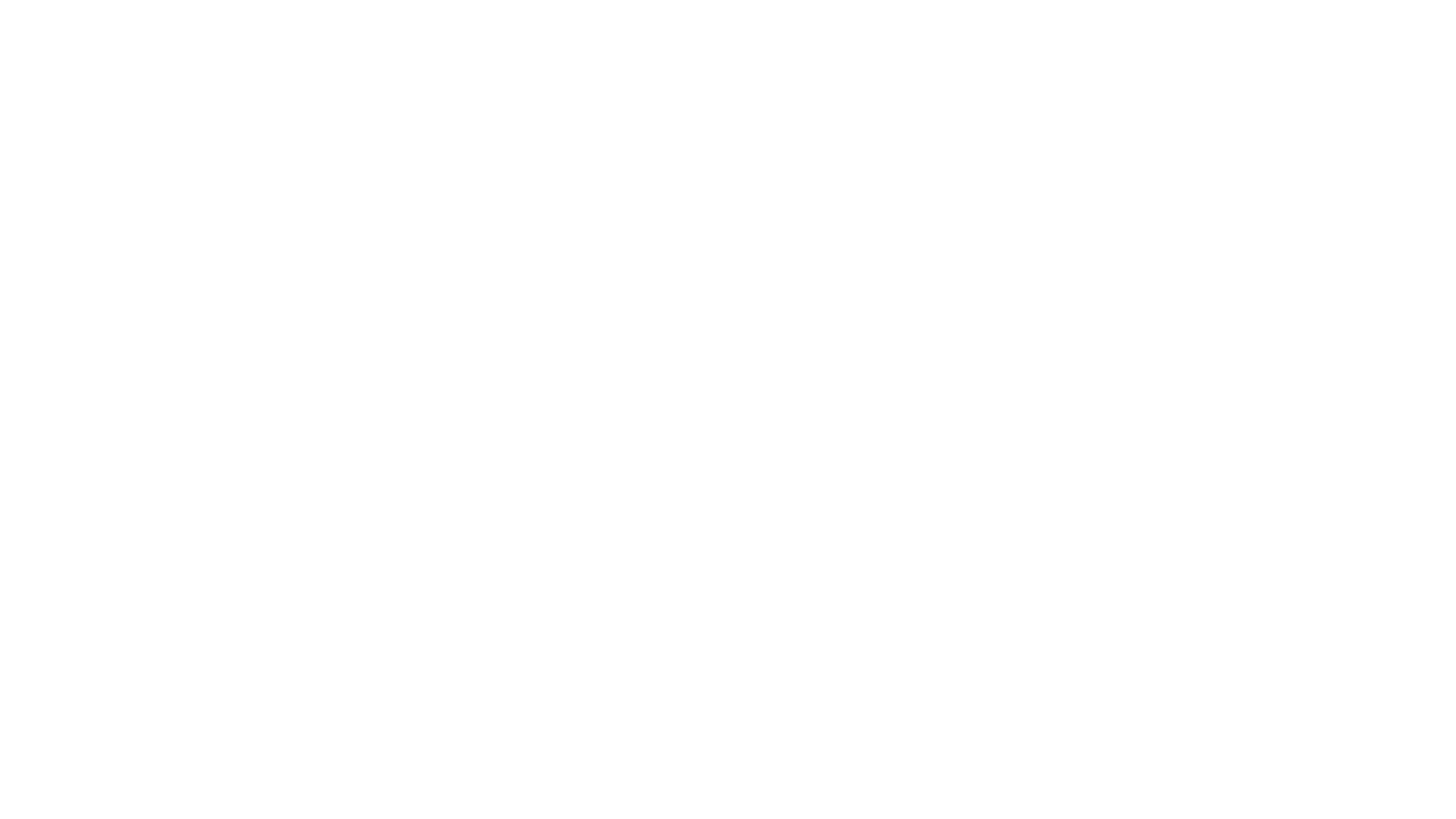 Mediare è azione che richiede l’esercizio di una riflessione continua sul proprio modo di concepire il senso di quel che si vuole fare o si sta facendo; è vigilanza su se stessi, sui propri gesti e modi comunicativi, nelle immagini e rappresentazioni che si hanno degli altri; è conoscenza di premesse e prefigurazione di esiti all’interno di vincoli e circostanze date. Ma è anche capacità di trarre risorse e progetti dai momenti critici per costruire contesti in cui parlarsi.
D. Demetrio
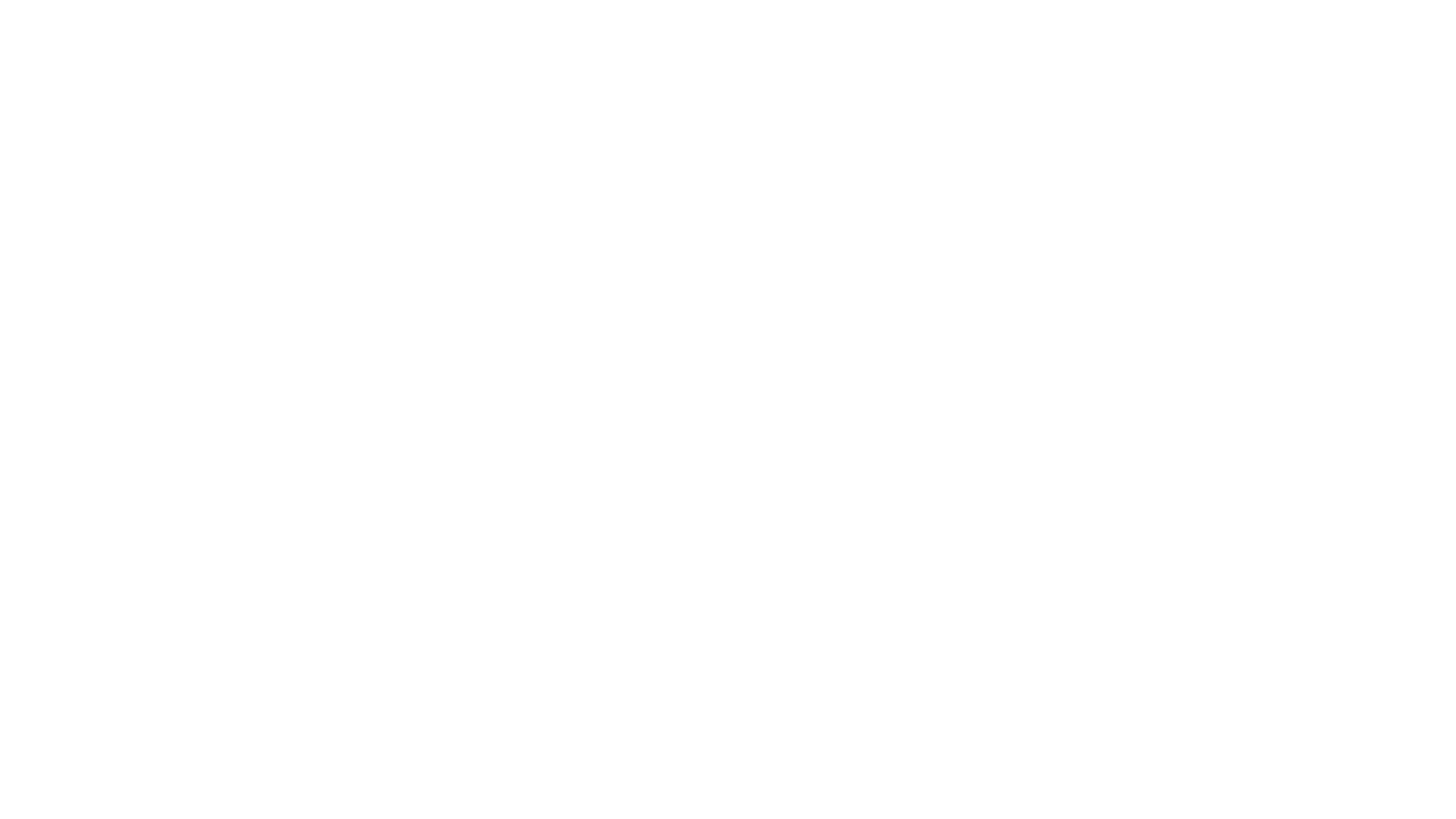 Per mediatore interculturale intenderemo gli insegnanti e gli operatori che con consapevolezza si interrogano e attrezzano per favorire, non tanto la transizione da una cultura all’altra, quanto la ricomposizione – dove possibile – tra riferimenti culturali, allo scopo di creare momenti pedagogici capaci di andare oltre le reciproche differenze […]. Per mediatore culturale invece, ci riferiamo a colui o colei che, in quanto membri delle comunità di appartenenza dei bambini immigrati, hanno il compito di tutelare che queste non vengano del tutto disperse e di farle conoscere ai bambini italiani.
DEMETRIO D., FAVARO G., Bambini stranieri a scuola. Accoglienza e didattica interculturale nella scuola dell’infanzia e nella scuola elementare. La Nuova Italia, Firenze 1997, pp.4-5
La mediazione in ambito educativo
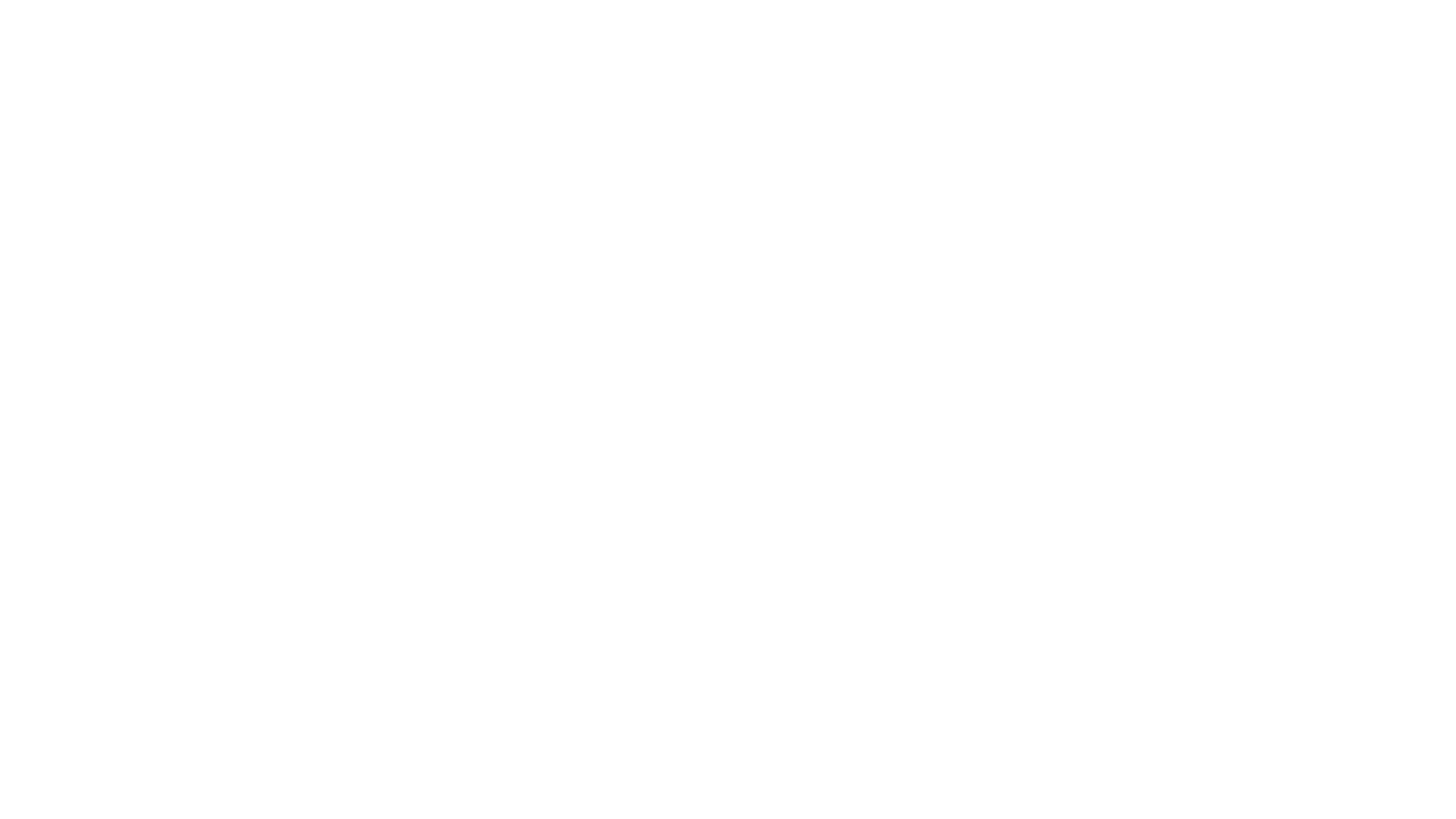 Il mediatore interculturale è un operatore sociale che facilita la comunicazione tra individuo, famiglia e comunità nell’ambito delle azioni volte a promuovere e facilitare l’integrazione sociale dei cittadini immigrati. Svolge attività di mediazione e di informazione tra i cittadini immigrati e la società di accoglienza favorendo la rimozione delle barriere culturali e linguistiche, la valorizzazione della cultura di appartenenza, promuovendo la cultura dell’accoglienza, l´integrazione socio economica e la fruizione dei diritti e l’osservanza dei doveri di cittadinanza.
Ha un'adeguata conoscenza della lingua italiana, una buona conoscenza della lingua madre o della lingua veicolare scelta ai fini della mediazione e dei codici culturali sottesi del gruppo immigrato di riferimento e dell’ambito situazionale in cui l’attività si svolge. È dotato di adeguate capacità comunicative,di relazione e di gestione dei conflitti.
La mediazione in ambito sanitario e sociale
La mediazione in ambito amministrativo e lavorativo
Gli sportelli per i lavoratori stranieri

La questione della lingua

Il mediatore interculturale facilita l’espressione dei bisogni dell’utente da un lato e delle caratteristiche, risorse e vincoli del sistema d’offerta dall’altro, propone le prestazioni, collabora con gli Enti / gli operatori dei servizi pubblici e privati affiancandoli nello svolgimento delle loro attività e partecipando alla programmazione, progettazione, realizzazione e valutazione degli interventi.
La mediazione in ambito giudiziario e penitenziario
La mediazione in ambito economico-aziendale
La mediazione in ambito sportivo
Una definizione di 
Mediatore Linguistico e Interculturale:

Una persona che in situazioni di contatto tra  soggetti appartenenti a due (o più) lingue e culture sia capace di attivare iniziative di mediazione linguistica e interculturale in grado di favorire la comprensione, lo scambio e la cooperazione tra le culture interessate
Essere capaci di gestire esperienze interculturali richiede il possesso di un numero di competenze e caratteristiche interculturali. 
Caratteristiche e competenze che sono state definite come 
- la disponibilità ad impegnarsi con la cultura straniera, 
la consapevolezza e la capacità di guardare sé stessi da una prospettiva esterna, 
la capacità di osservare il mondo attraverso gli occhi dell’altro, 
di gestire l’incertezza, 
di agire come mediatore culturale, 
di valutare il punto di vista dell’altro, 
di usare consapevolmente le conoscenze culturali 
di leggere i contesti 
di comprendere che gli individui non possono essere ridotti alle loro identità collettive.
Questo richiede persone disposte a mettere in discussione la propria identità sociale, a ripensare le proprie idee sugli altri gruppi sociali, in particolare su coloro che vengono considerati marginali, come se loro stessi fossero diventati membri di quei gruppi. La gamma delle sensazioni che si possono provare è molto diversa: dalla paura di trovarsi davanti il  nuovo, all’esaltazione per la scoperta di nuove e diverse maniere di pensare.

Il fattore comune è l’elemento di sorpresa che è la pietra angolare dell’esperienza interculturale